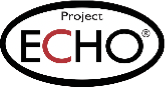 Pediatric Weight Management ECHO®Session Topic:
Presenter(s): Jenny Warnick, PhD
Date: June 15, 2023
PLEASE NOTE: Project ECHO case consultations do not create or otherwise establish a provider-patient relationship between any clinician and any patient whose case is being presented in a project ECHO setting
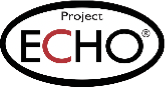 Welcome
This session will be recorded for educational and quality improvement purposes
Please do not provide any protected health information (PHI) during any ECHO session
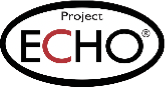 CME Credits (currently available for MDs, PAs, Rx, RNs, NPs, PsyD, PhD)
CME Credits – Please request session credits when filling out the evaluation at the end of the meeting.
Evaluation/Credit Request Form: https://www.surveymonkey.com/r/PediWtMgmtCMEEvaluation
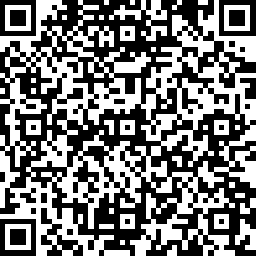 The AAFP has reviewed ‘Advancing Community-Oriented Comprehensive Primary Care Through Improved Care Delivery Design and Community Health,’ and deemed it acceptable for AAFP credit. Term of approval is from 09/15/2022 to 09/15/2023. Physicians should claim only the credit commensurate with the extent of their participation in the activity. 
NPs and RNs can also receive credit through AAFP’s partnership with the American Nurses Credentialing Center (ANCC) and the American Academy of Nurse Practitioners Certification Board (AANPCB).
3
[Speaker Notes: Linda]
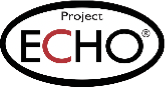 Agenda
[Speaker Notes: Liz Introduce Vania]
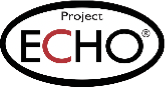 Today’s Faculty
Jennifer Warnick, PhD, is an Assistant Professor (Research) of Psychiatry and Human Behavior at the Alpert Medical School of Brown University and a Research Scientist at the Weight Control and Diabetes Research Center at The Miriam Hospital. Dr. Warnick earned her PhD in pediatric clinical psychology from the University of Florida in 2020. Her research interests focus on improving the health and wellbeing of youth. Her works focuses on youth who have diabetes, disordered eating behaviors, and weight concerns. Dr. Warnick is particularly driven to help youth improve their self-concept while addressing their health-related risks. Regarding her current projects, she was the PI of a Bray Fellowship Award from Brown Medical School in which she was able to adapt an evidence-based weight management intervention for adolescents with type 1 diabetes. She is currently the PI of a NIDDK-funded K23 Career Development Award, where she will test the preliminary effects of that intervention. Dr. Warnick is also a Co-I on a JDRF-funded trial testing the efficacy of an ACT-based intervention to treat persons with comorbid diabetes and eating disorders. Dr. Warnick's long-term goals are to continue developing and disseminating evidence-based treatments to youth to reduce their risk for cardiovascular disease and eating disorders.
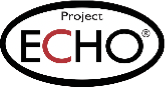 Disclosures
Session presenters have no financial relationships with a commercial entity producing healthcare-related products used on or by patients.If CME credits are offered, all relevant financial relationships of those on the session planning committee have been disclosed and, if necessary, mitigated.
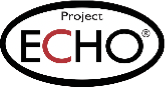 Learning Objectives
Understand the pros and cons of self-monitoring for weight change
Describe various forms of developmentally appropriate self-monitoring strategies specific to obesity
Explain the various stages of patient engagement throughout obesity assessment and treatment
Develop strategies for increasing patient and family engagement in obesity treatment
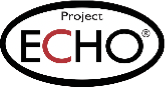 Self-Monitoring 101
What is self-monitoring?
Systematic observation and recording of target behaviors

What behaviors are useful to self-monitor for pediatric obesity?
Dietary consumption
Physical activity engagement
Minutes of sedentary time/screen time
Weight
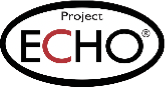 Self-monitoring 101
Self-monitoring of behaviors (i.e., diet consumption, exercise) strongly associated with weight loss, regardless of demographic differences (Germann et al., 2007; Salaens & McGrath, 2003) 
Increased self-monitoring of PA and sedentary time associated with positive change (Epstein et al., 2000)
Consistency matters!
Self-monitoring of >75% of all foods eaten/wk associated with weight loss; <50% not associated with weight loss (Boutelle et al., 1998)
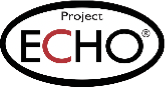 Self-Monitoring Methods
What is the best way to self-monitor (e.g., app, paper diary)?
What is the best way to monitor specific behaviors (e.g., calories, snacks only, minutes of activity, pedometer, etc.)?
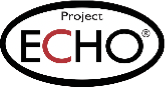 Self-Monitoring Methods
What is the best way to self-monitor (e.g., app, paper diary)?
What is the best way to monitor specific behaviors (e.g., calories, snacks only, minutes of activity, pedometer, etc.)?


Answer = It depends….
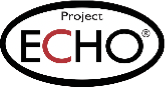 Self-Monitoring Methods
Paper vs. technology
Personal preference – may not be what you expect
Research inconsistent
In adult studies, effect is equivalent (Wang et al., 2018)
More research needed in child studies (Darling et al., 2017; Turner et al., 2015)
Small-medium, non-significant effect of PA monitoring via mHealth
Small significant effect on diet monitoring via mHealth
Barriers mHealth self-monitoring for to pediatric patients
Age to use some apps
Access mobile technology
Ability to understand data output
Privacy and safety concerns (i.e., messaging)
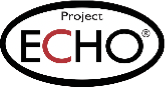 Self-Monitoring Methods
Sedentary Time
Minutes
Types of Activities
Chunks of Time

Weight
Once/week
Photos or Diary
App
Diet/Food
Calories
Traffic Light System
Food Groups/MyPlate

Activity
Minutes
Steps
Days
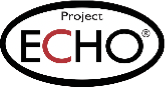 Self-Monitoring: Influences
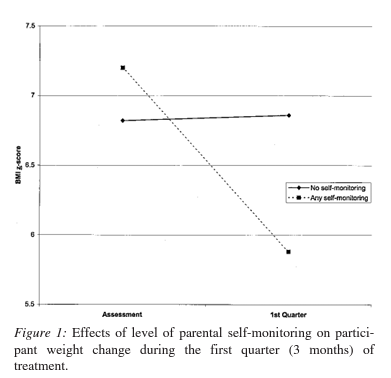 Parental modeling
Children whose parents who modeled self-monitoring of themselves were more likely to self-monitor and lose weight (Germann et al., 2007; Kirschenbaum et al., 2005) 

Parental support key for some, particularly younger children
Parental oversight NOT helpful for teens
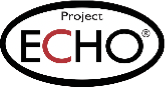 Self-Monitoring: Influences
Incentives and/or positive praise
Sticker charts for younger children
Marble jars/colored popsicle sticks
Immediate prizes  larger prizes
Non-food rewards (e.g., outings, choosing family activity, etc.)
Specific labeled praise
Natural consequences (i.e., increased energy, improved mood, feeling stronger)
Pair with something already doing
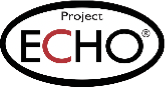 Self-Monitoring: What’s Not Helpful
Most generic weight-management and/or behavioral management apps are NOT evidence-based and may not be helpful (Wearing et al., 2014)
Encourage weighing no more than 1x/wk, at the same time of day, with emptied pockets and light clothing
Look out for signs of anxiety related to weighing
Weight is not in our control, behaviors like eating/activity are. Do not assume that someone isn’t trying to make changes if their weight does not change
Do not recommend calorie counting for anyone with a history of disordered eating. They should receive more direct supervision and/or consider traffic light or my plate tracking.
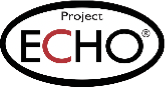 Engagement
How do I get someone to engage in treatment?
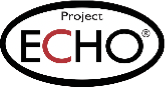 Engagement
How do I get someone to engage in treatment?



Answer = Not one size fits all
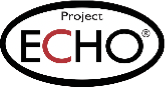 Engagement
Darling, K. E., Warnick, J., Guthrie, K. M., Santos, M., & Jelalian, E. (2023). Weight management engagement for teens from low-income backgrounds: Qualitative perspectives from adolescents and caregivers. Journal of Pediatric Psychology, jsad008.
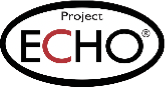 Engagement
Low rates of engagement, especially with teens and Medicaid recipients
Barriers:
Stigma and shame
Not believing it is a problem
Lack of specific direction on behavior change
Too large of expectations for change
Transportation/time
Other life stressors/prioritizing other things
Access to produce, safe place to exercise, etc.
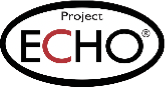 Engagement
Facilitators 
Parental encouragement/support
Health concerns for parents only (teens are not motivated by this)
Connection with providers
Frequent check-ins
Identifying specific motivators for change (often NOT health-related)
SMART goals chosen by patient (with support)
Incentives
Helpful problem solving and normalizing/validating challenges
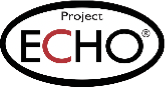 Engagement
Important reminder:  Do not assume you know the reason someone is not engaged in treatment. Could be multifaceted. May not have to do with motivation.
Listen, Validate, Ask Questions
Convey you are on the same team
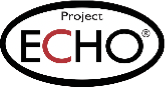 References
Boutelle, K. N., & Kirschenbaum, D. S. (1998). Further support for consistent self‐monitoring as a vital component of successful weight control. Obesity research, 6(3), 219-224.
Browne, V. R., Bruno, D. M., Dhuper, S., & Afable, A. (2022). Insights into the challenges and facilitators to physical activity among brooklyn teens enroled in a weight management programme. Health Expectations, 25(4), 1832-1843.
Darling, K. E., & Sato, A. F. (2017). Systematic review and meta-analysis examining the effectiveness of mobile health technologies in using self-monitoring for pediatric weight management. Childhood Obesity, 13(5), 347-355.
Epstein, L. H., Paluch, R. A., Gordy, C. C., & Dorn, J. (2000). Decreasing sedentary behaviors in treating pediatric obesity. Archives of pediatrics & adolescent medicine, 154(3), 220-226.
Germann, J. N., Kirschenbaum, D. S., & Rich, B. H. (2007). Child and parental self-monitoring as determinants of success in the treatment of morbid obesity in low-income minority children. Journal of pediatric psychology, 32(1), 111-121.
Hampl, S., Paves, H., Laubscher, K., & Eneli, I. (2011). Patient engagement and attrition in pediatric obesity clinics and programs: results and recommendations. Pediatrics, 128(Supplement_2), S59-S64.
Kirschenbaum, D. S., Germann, J. N., & Rich, B. H. (2005). Treatment of morbid obesity in low‐income adolescents: effects of parental self‐monitoring. Obesity Research, 13(9), 1527-1529.
Salaens, B. E., & McGrath, A. M. (2003). Self-monitoring adherence and adolescent weight control efficacy. Children’s Health Care, 32, 137–152
Turner, T., Spruijt‐Metz, D., Wen, C. F., & Hingle, M. D. (2015). Prevention and treatment of pediatric obesity using mobile and wireless technologies: a systematic review. Pediatric obesity, 10(6), 403-409.
Wang, J., Cai, C., Padhye, N., Orlander, P., & Zare, M. (2018). A behavioral lifestyle intervention enhanced with multiple-behavior self-monitoring using mobile and connected tools for underserved individuals with type 2 diabetes and comorbid overweight or obesity: pilot comparative effectiveness trial. JMIR mHealth and uHealth, 6(4), e4478.
Wearing, J. R., Nollen, N., Befort, C., Davis, A. M., & Agemy, C. K. (2014). iPhone app adherence to expert-recommended guidelines for pediatric obesity prevention. Childhood Obesity, 10(2), 132-144.
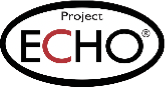 Resources
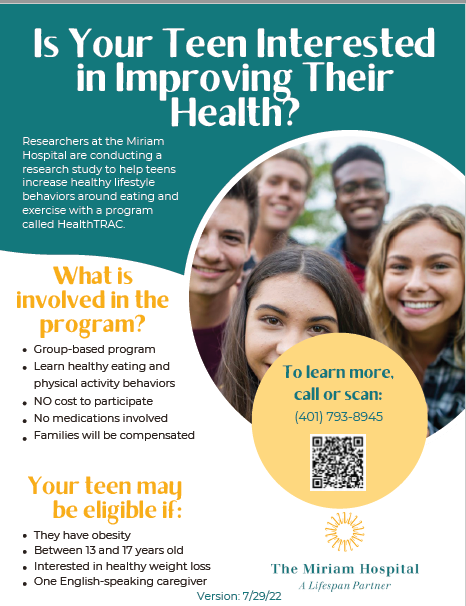 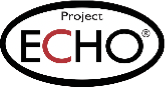 Resources
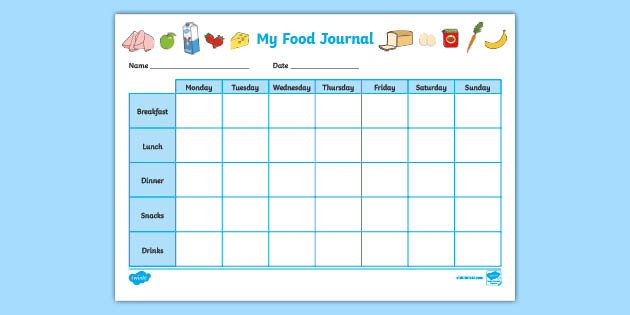 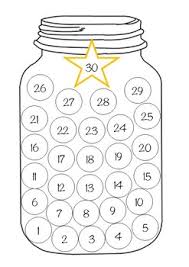 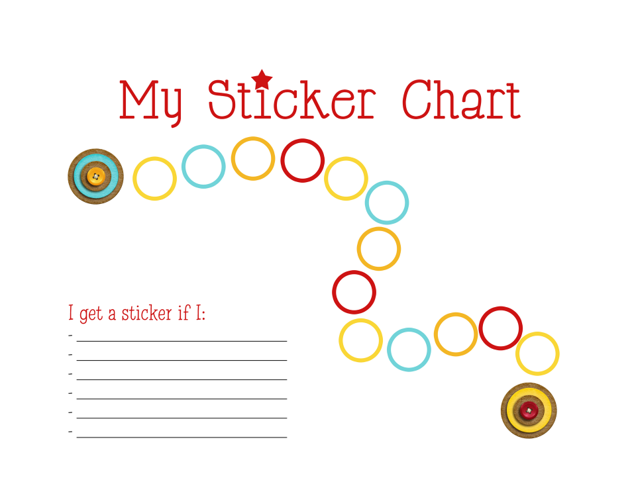 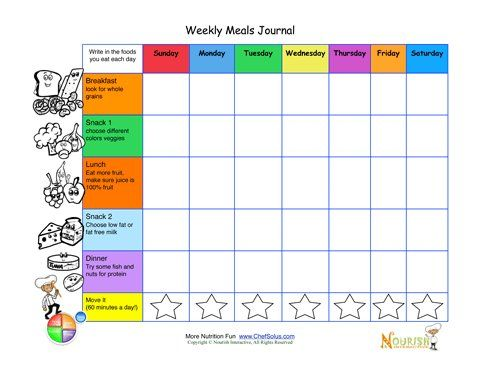 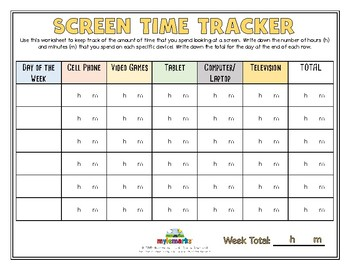 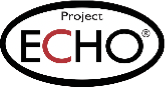 Contact information
Jennifer_Warnick@brown.edu
401-793-8757
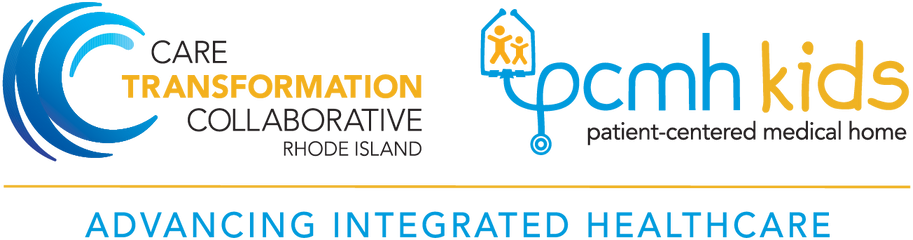 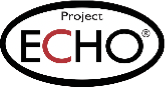 Pediatric Weight Management ECHO® Case Presentation
Presenter(s): Jon Dooley, MD
Date: June 15, 2023
Contact Info: St. Joseph Health Center, 456-2406
PLEASE NOTE: Project ECHO case consultations do not create or otherwise establish a provider-patient relationship between any clinician and any patient whose case is being presented in a project ECHO setting
Care Transformation Collaborative of RI
Prepared by Care Transformation Collaborative of RI
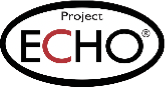 Reasons for Selecting this Case
Do Not Include PHI
Prepared by Care Transformation Collaborative of RI
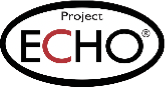 Basic Patient Information
Do Not Include PHI
Current BMI and BMI%/Obesity class
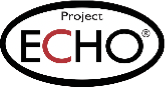 Relevant Background
Do Not Include PHI
Prepared by Care Transformation Collaborative of RI
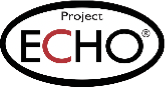 Growth Curve
Do Not Include PHI
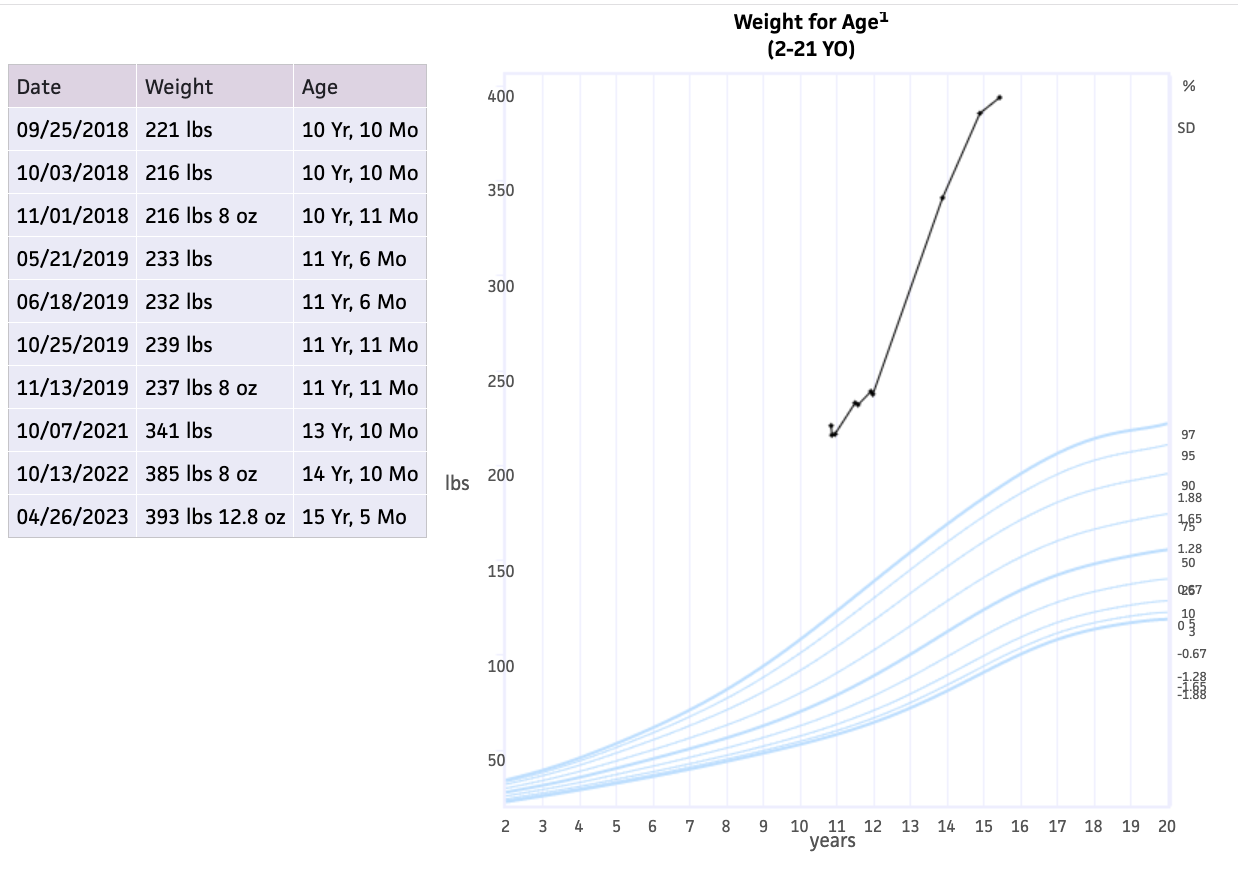 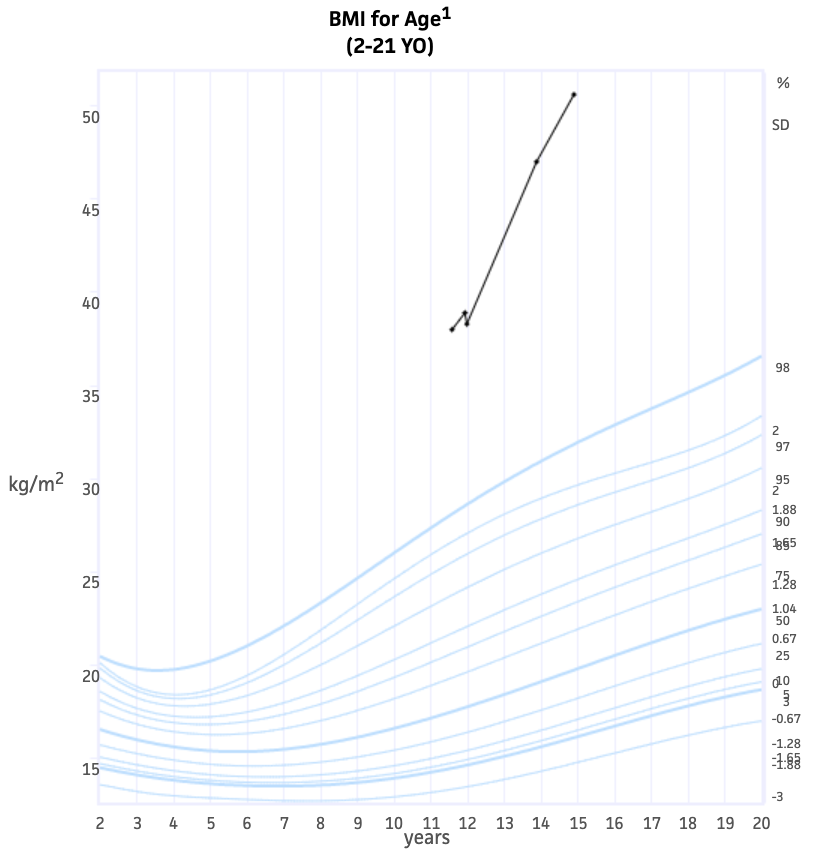 Prepared by Care Transformation Collaborative of RI
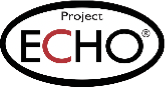 Relevant Social History
Do Not Include PHI
Prepared by Care Transformation Collaborative of RI
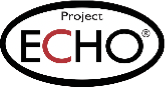 Patient /Family Strengths?
Do Not Include PHI
He is a great guy, polite, respectful, cooperative

Mom expresses concern about him…

There has been some attention to follow ups (tonsils)
Prepared by Care Transformation Collaborative of RI
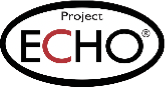 Nutrition
Do Not Include PHI
Prepared by Care Transformation Collaborative of RI
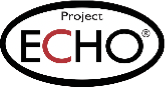 Physical Activity
Do Not Include PHI
Prepared by Care Transformation Collaborative of RI
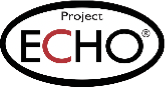 Do Not Include PHI
How did you try to engage the patient/family?
Offered close follow up 
– they came for one and didn’t make change (cutting sugary drinks), and also no-showed for 2 appts

Offered visits with IBH team 
– they did not call, a call by IBH clinician went unanswered

Offered social work help to assist with finding gym membership, summer programs 
– chose not to wait to speak with her

Offered referrals x 3 for outside nutritionist (we do not have in-house) 
– no appts made

Next: employing our newly hired community health worker
Any other ideas??
Prepared by Care Transformation Collaborative of RI
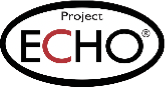 Reasons for Selecting this Case
Do Not Include PHI
Prepared by Care Transformation Collaborative of RI
Recommendations:
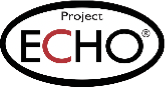 Engaging with the mom
Great idea to connect with her, may segue with her weight issues/procedures
Communication language barrier can be difficult 
Asking what is most important to her?
May be a lack of modeling around him for exercising; Cultural differences, with Hispanic families there may be reluctance to exercise. Boys of this age group can be expected to start “doing it himself” but they often need more guidance (does he have anyone to exercise with?)
Speaking with teen
Move towards a lifestyle conversation, rather than weight specifically (talk about mood)
What motivates him? “Taking weight off the table, what makes you feel good?”
To get a “foot in the door” can mean a phone call, telehealth call, connecting informally on any personal level with teen can make it easier for him to open up 
Does the teen feel more protected at his size? 
Lack of self esteem?
PHQ score can be a concern 
Role of medication/surgery? 
Trying to get medication management 
Mom had a tummy tuck; does she see surgery as the solution? Need her perspective
Do Not Include PHI
Prepared by Care Transformation Collaborative of RI
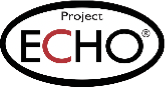 CME Credits (currently available for MDs, PAs, Rx, RNs and NPs)
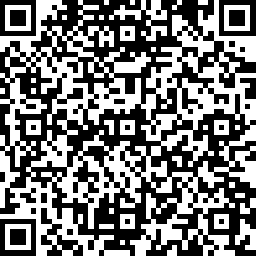 Please provide us your feedback!
Evaluation/Credit Request Form: https://www.surveymonkey.com/r/PediWtMgmtCMEEvaluation

Please request CME credits when filling out the evaluation at the end of the meeting
The AAFP has reviewed ‘Advancing Community-Oriented Comprehensive Primary Care Through Improved Care Delivery Design and Community Health,’ and deemed it acceptable for AAFP credit. Term of approval is from 09/15/2022 to 09/15/2023. Physicians should claim only the credit commensurate with the extent of their participation in the activity. 
NPs and RNs can also receive credit through AAFP’s partnership with the American Nurses Credentialing Center (ANCC) and the American Academy of Nurse Practitioners Certification Board (AANPCB).
39
[Speaker Notes: Linda]
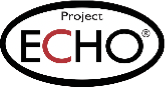 Announcements
Next Session: Thursday July 20th, 7:30-8:30am
Topic: Practice Sharing
Practice Presentations

July
Atlantic
TriCounty 
SJHC
Westerly
August
Santiago 
Waterman
Anchor
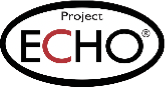 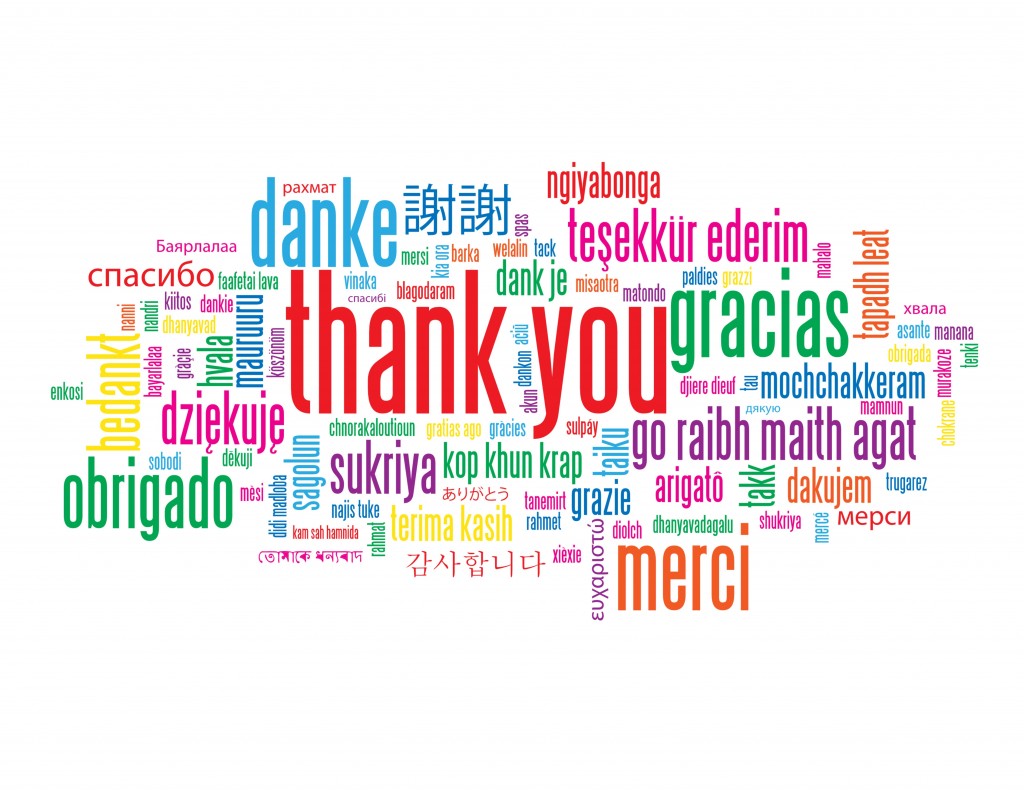